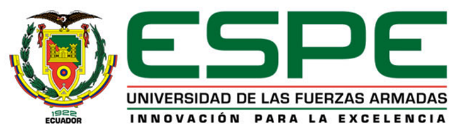 INGENIERÍA EN ADMINISTRACIÓN TURÍSTICA Y HOTELERA
INFLUENCIA DE LA GESTIÓN DE LA RED DE TURISMO ACCESIBLE DE ECUADOR-REDTAEC EN BAÑOS DE AGUA SANTA
AUTORES: BURGOS CORTES, ELIANA CAROLINA          RAMÍREZ USUAY, BRYAN ALEXIS
Problema
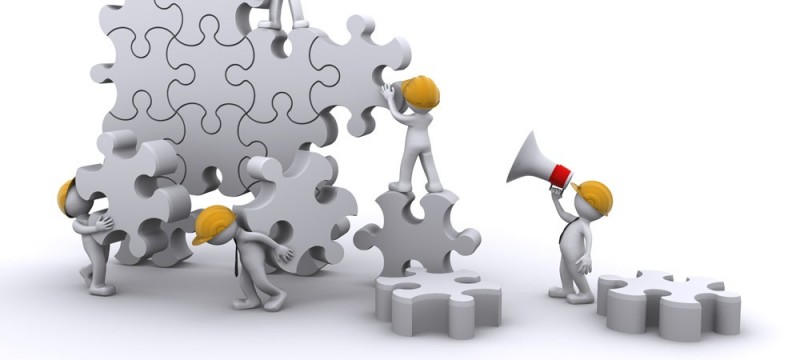 Escasa sinergia entre los involucrados del sector turístico




Poco apoyo y conocimiento de la gestión de REDTAEC




Bajo posicionamiento de Baños de Agua Santa como un destino turístico accesible
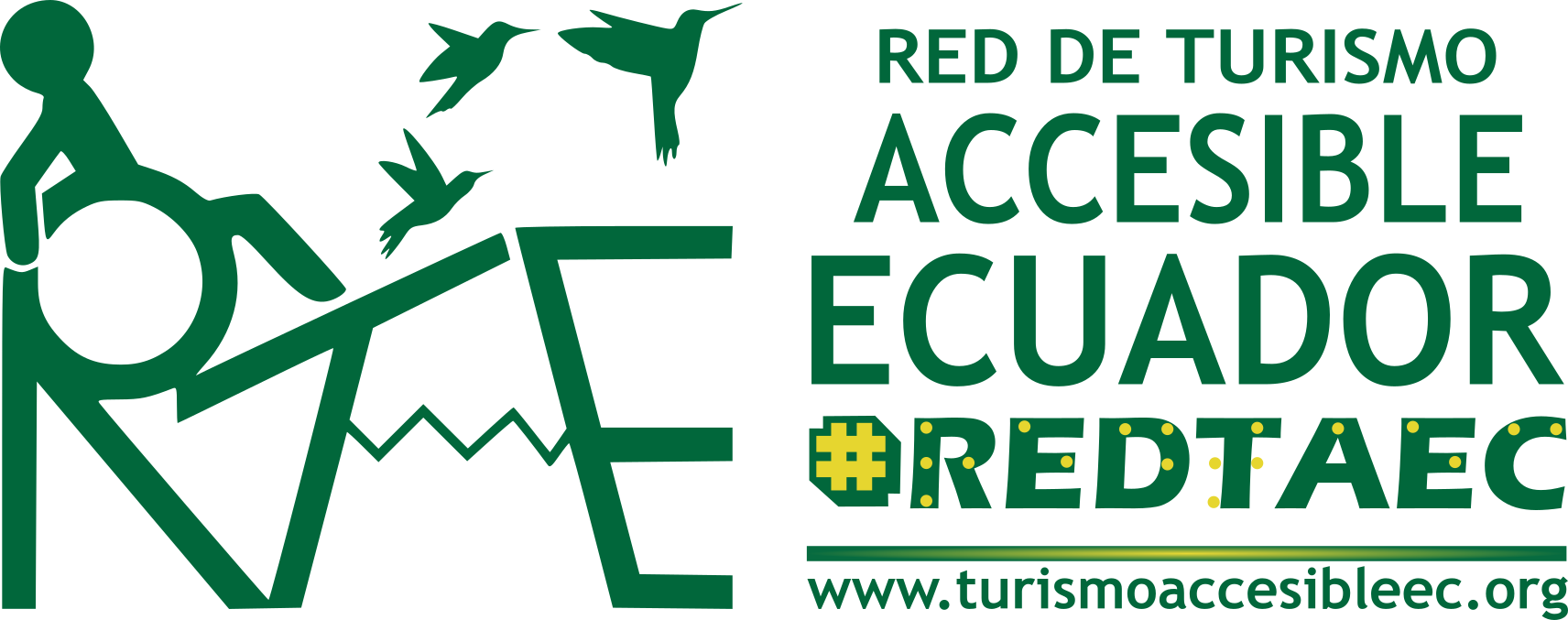 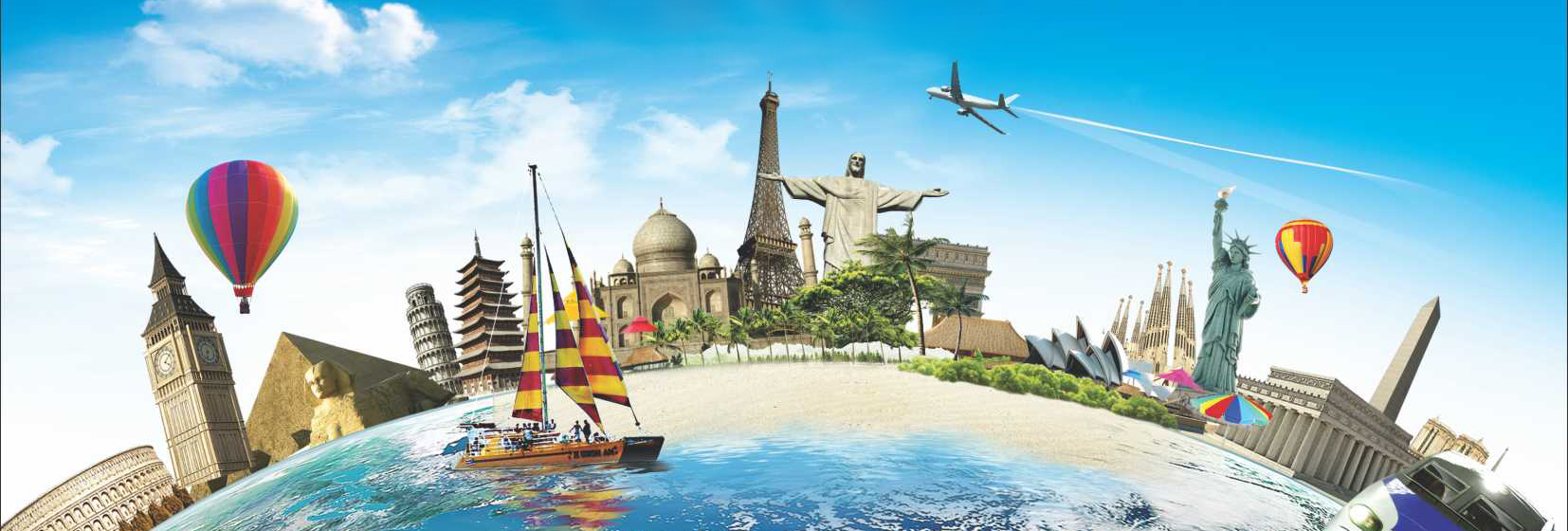 Justificación
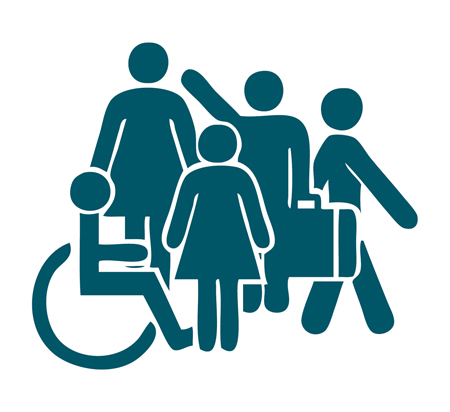 La gestión de las redes de turismo accesible se basa en:
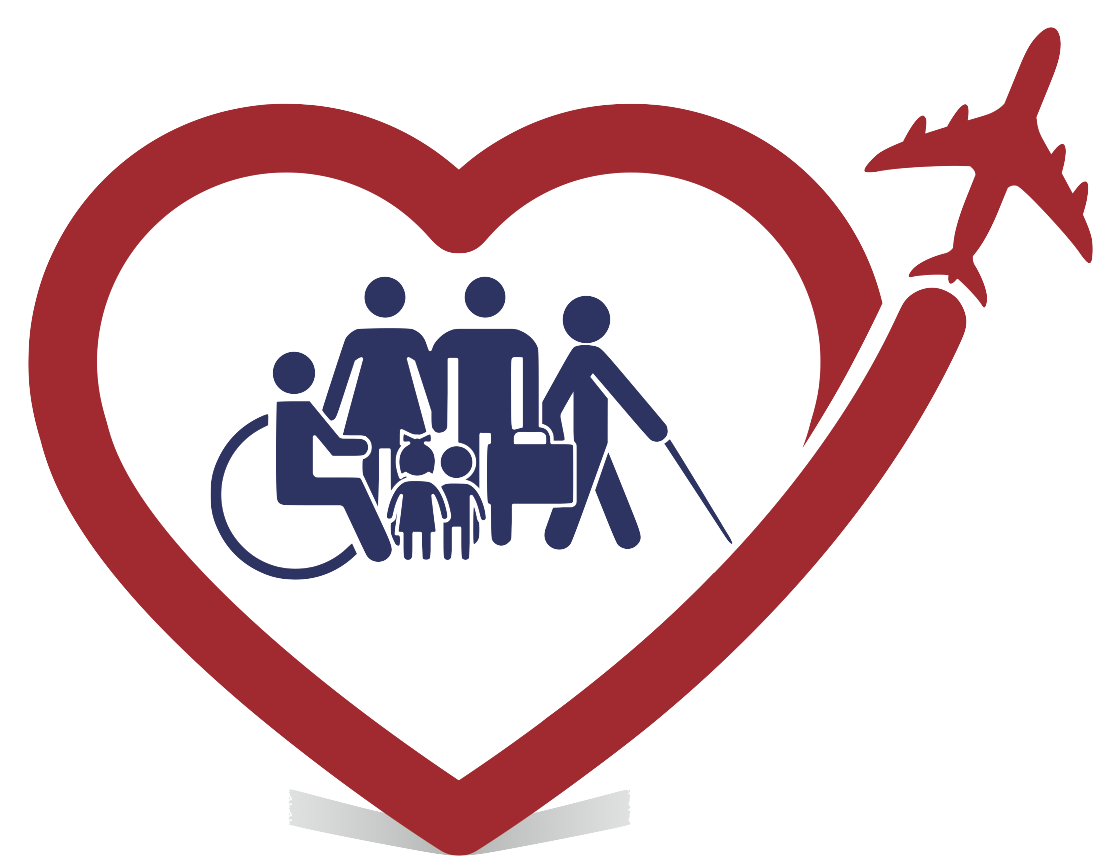 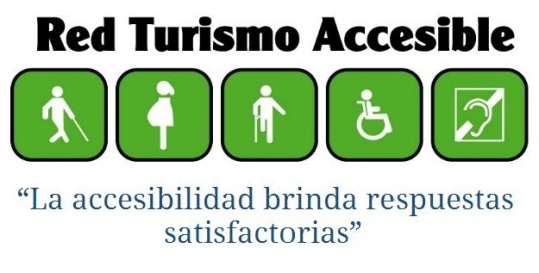 Objetivos
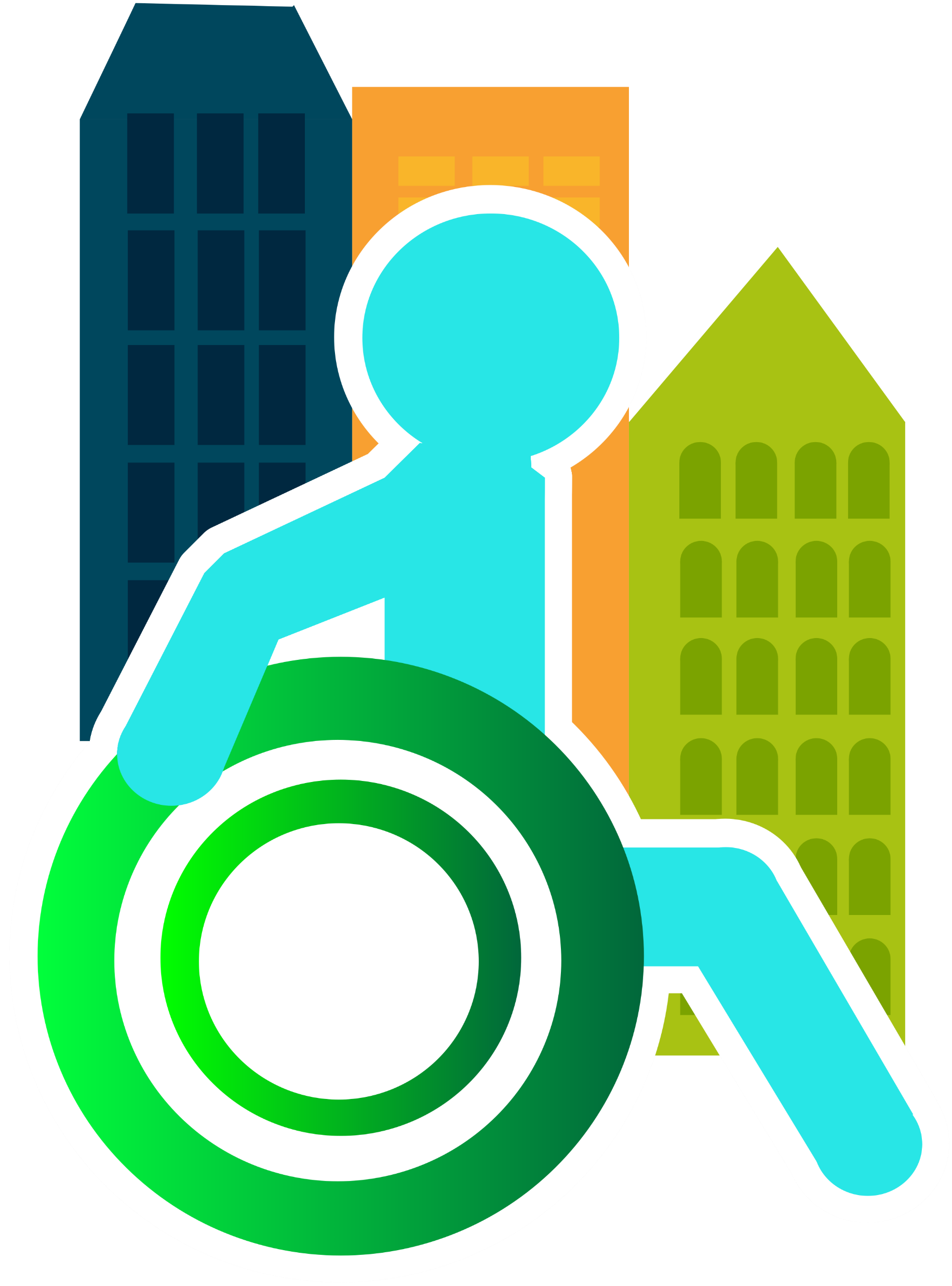 Teorías de soporte
Teoría de recursos y capacidades - Jay Barney (1991)
ENTORNO
Teoría de las Limitaciones
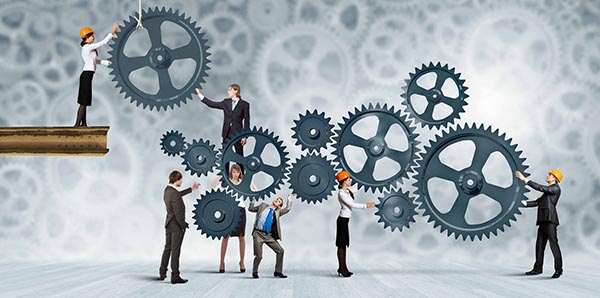 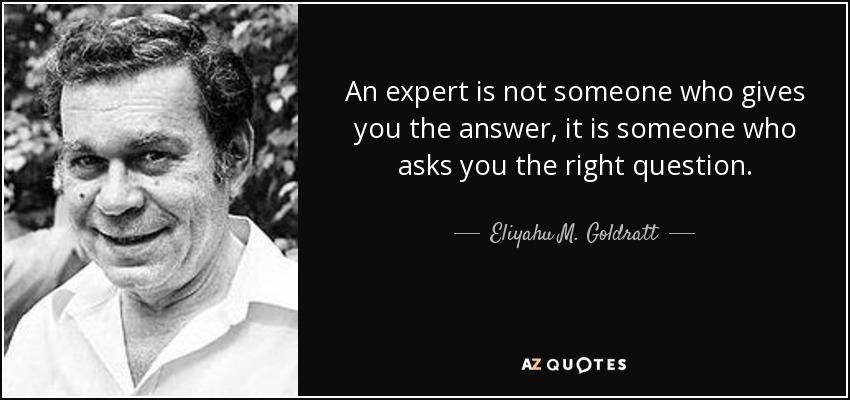 Redes de Turismo
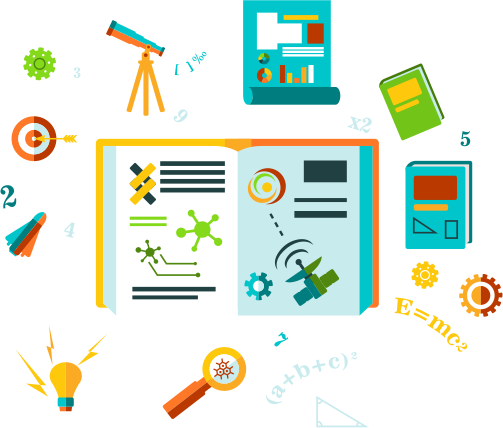 Metodología
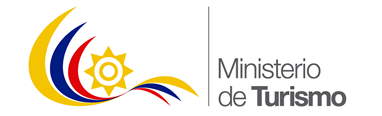 Metodología
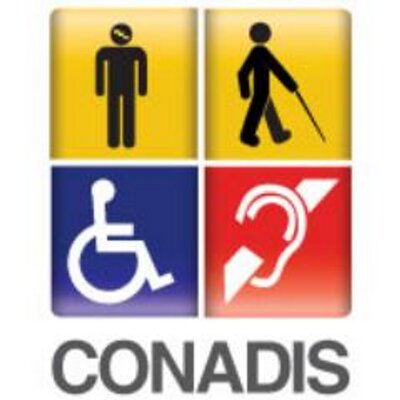 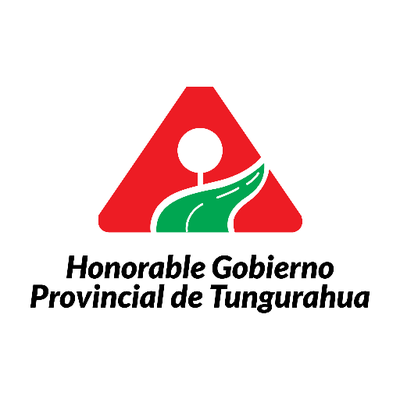 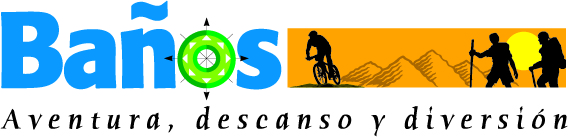 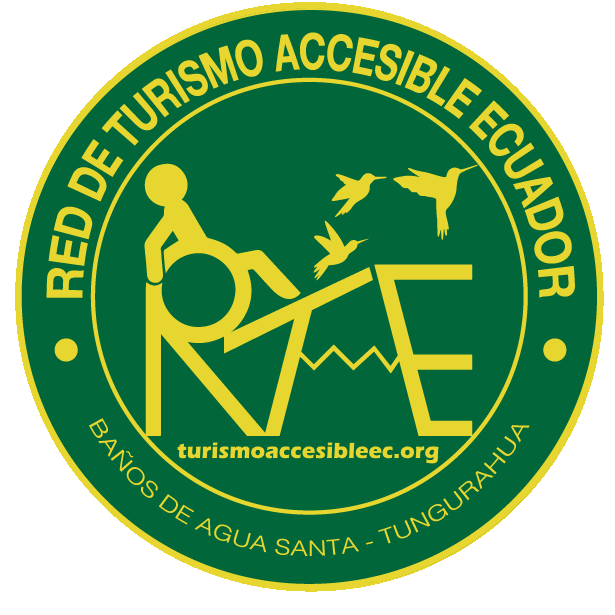 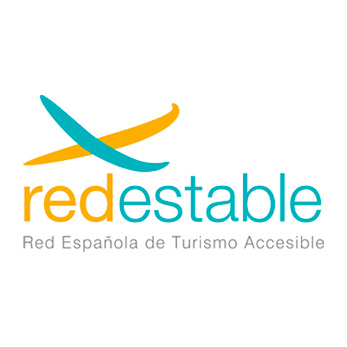 Metodología
Metodología
Julio Ocaña Jara
Director Nacional de Calidad y Capacitación Técnica
Resultados
Alfonso Eliecer Morales
Presidente Ejecutivo de REDTAEC
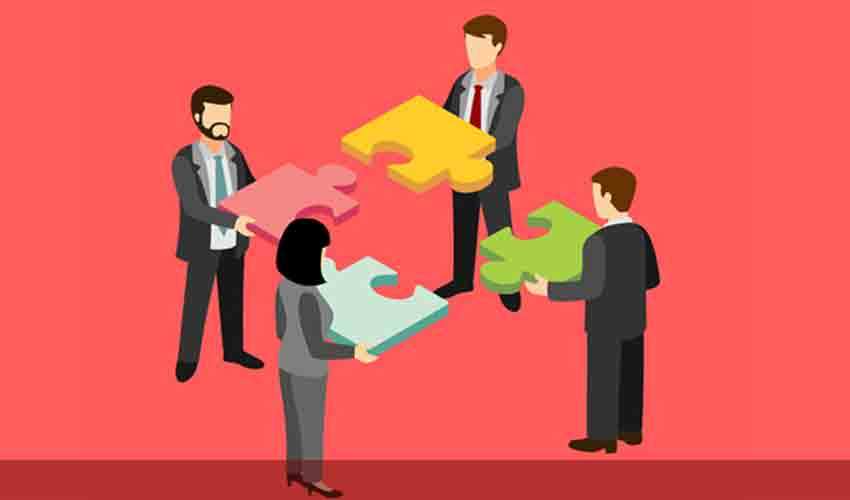 María Eulalia Castellanos Coordinadora dentro del Eje de Turismo en la Dirección de producción - Programa de especialización Turística enfocados en los prestadores de servicios turísticos
Esteban Aguilar Técnico en control y regulación turística
Patricia Torres
Responsable de la Unidad de Observancia, Seguimiento y Evaluación
Resultados
Prestadores de servicios que no han participado con REDTAEC 167  - 17
Resultados
Prestadores de servicios que no han participado con REDTAEC
Resultados
Prestadores de servicios que han participado con REDTAEC (67-17)
Resultados
Prestadores de servicios que han participado con REDTAEC
Resultados
Turistas
Resultados
Turistas – Percepción de accesibilidad de Baños de Agua Santa
Resultados
Turistas – Percepción de accesibilidad de Baños de Agua Santa
Resultados
Turistas – Conocimiento de REDTAEC
Conclusiones
Recomendaciones
Alianzas estratégicas de importancia con el sector público
Promoción de la red de turismo accesible del Ecuador
Búsqueda de inversionistas 
Creación de proyectos innovadores por parte de la red
Actualización de conocimientos a los establecimientos pertenecientes a la red
Levantamiento de información y definir zonas accesibles 
Definir un plan estratégico anual
Involucrar a la academia en más investigaciones